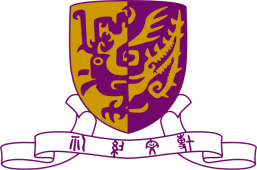 Deep Automatic Portrait Matting
Xiaoyong Shen, Xin Tao, Hongyun Gao, Chao Zhou, Jiaya Jia
The Chinese University of Hong Kong
[Speaker Notes: Morning everyone. I am Xiaoyong Shen from the Chinese University of Hong Kong. In this spotlight presentation, we propose the deep automatic portrait matting.]
Portrait Matting
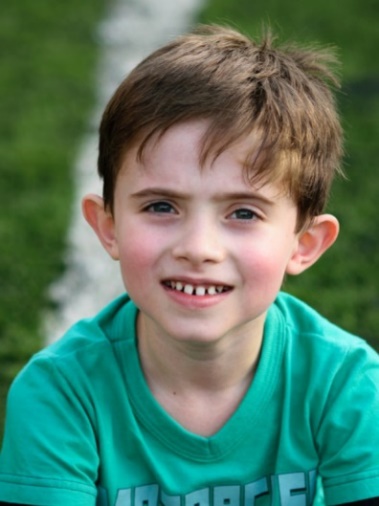 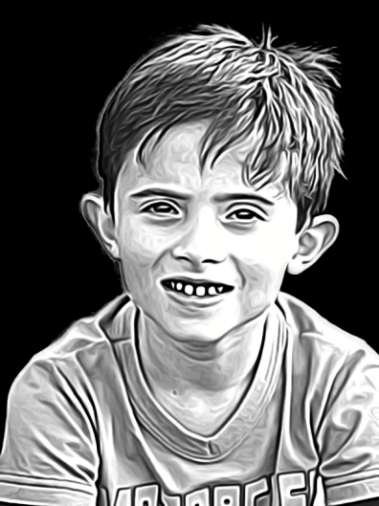 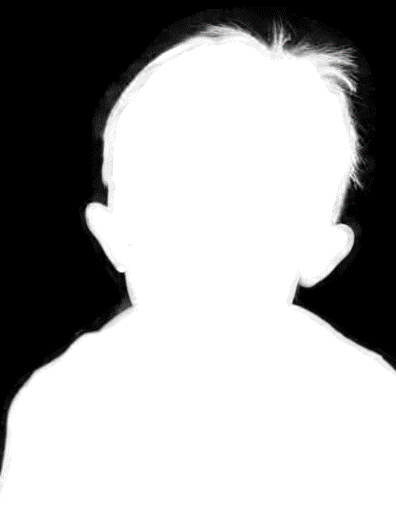 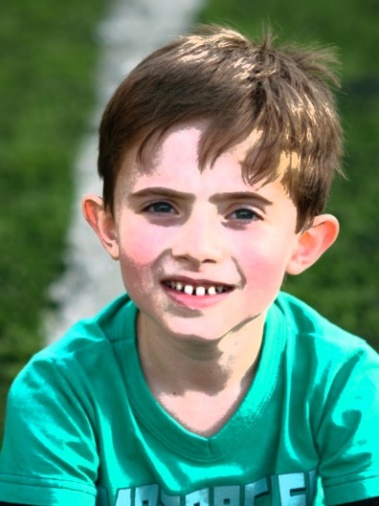 Input Image
Cartoon
Alpha Matte
Stylization
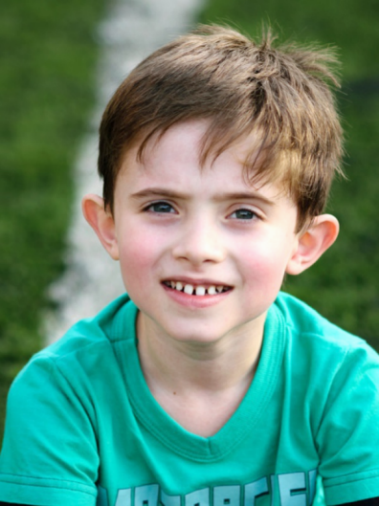 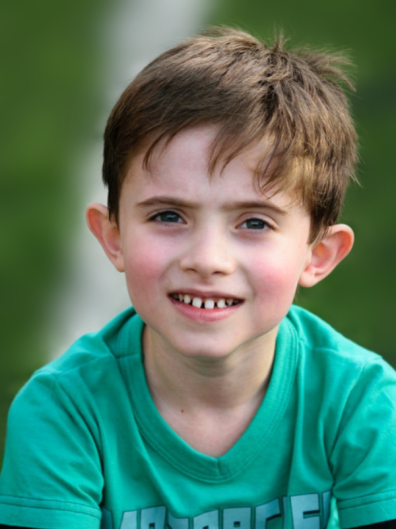 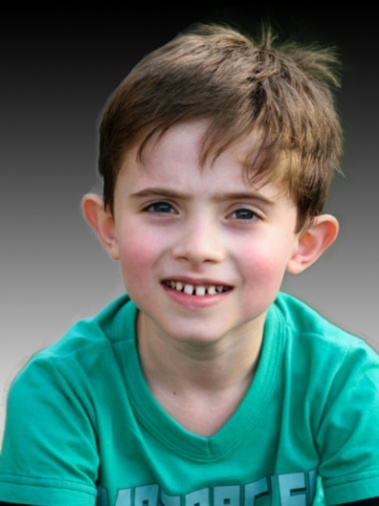 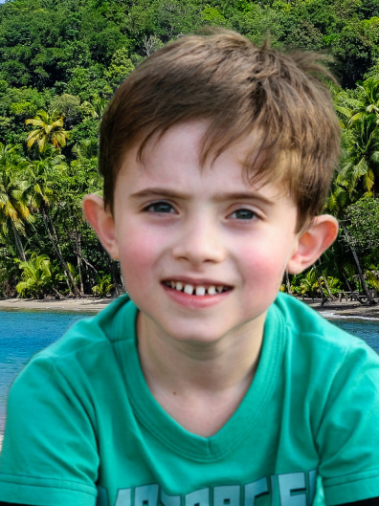 Color Transform
Depth-of-field
Portrait
Background Edit
2
[Speaker Notes: [press]
Portrait matting extracts the foreground and plays important role for portrait post-processing. 
[press]
For example, we need to extract the foreground to do stylization and the depth-of-field effect to stand out the person or do some background editing.]
Matting Problem
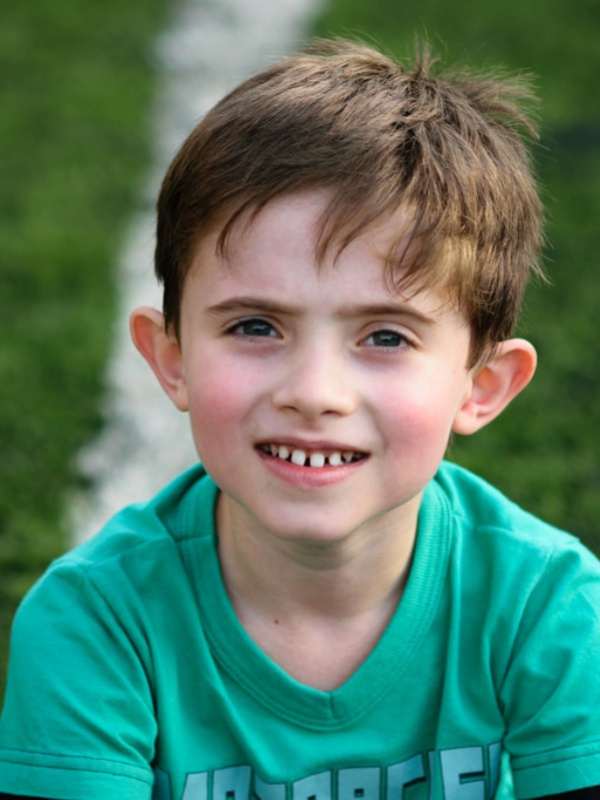 Image
Alpha Matte
Foreground
Background
Ill-posed problem
--seven unknowns should be estimated for each pixel.
3
[Speaker Notes: Simply put, image matting decompose an image into background and foreground, 
[press]
Which are linearly combined by an alpha matte.

It is easy to know that matting is an ill-posed problem since there are seven unknowns for each pixel.]
Image Matting
User interactions are needed
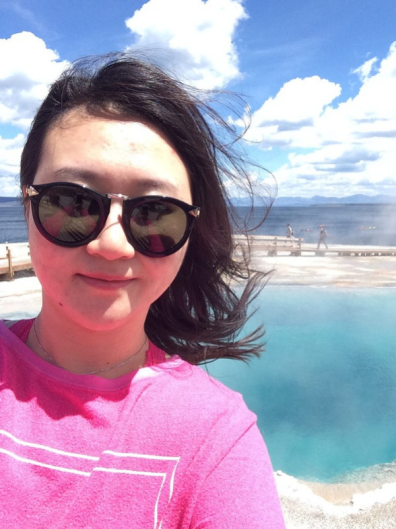 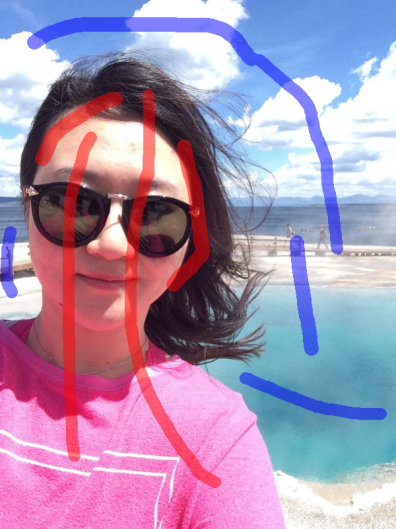 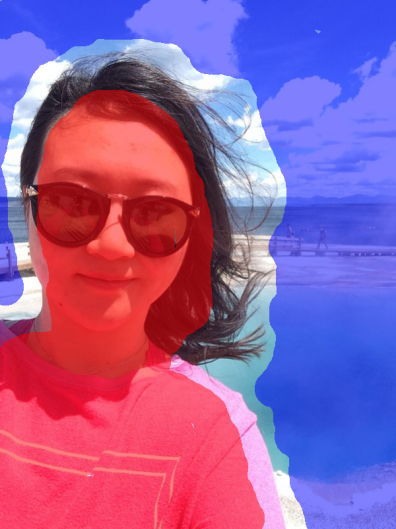 Input
Trimap
Strokes
[Speaker Notes: To make matting problem tackable, matting approaches need user specified foreground and background.
[press]
Generally, they are masked by strokes or trimap.]
Issues
User specified strokes or trimap are difficult to meet the algorithm requirements
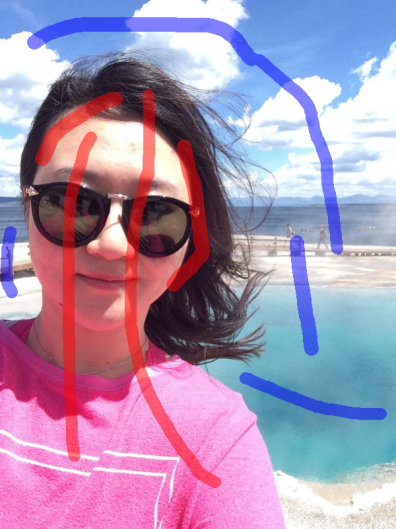 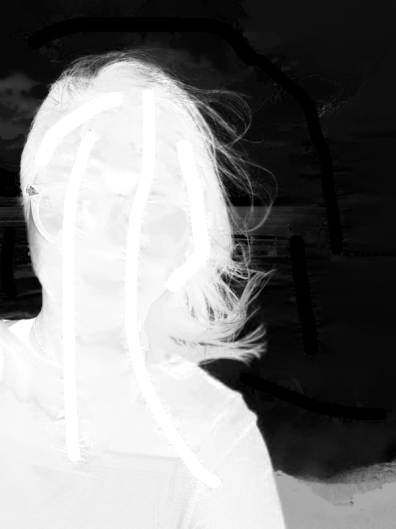 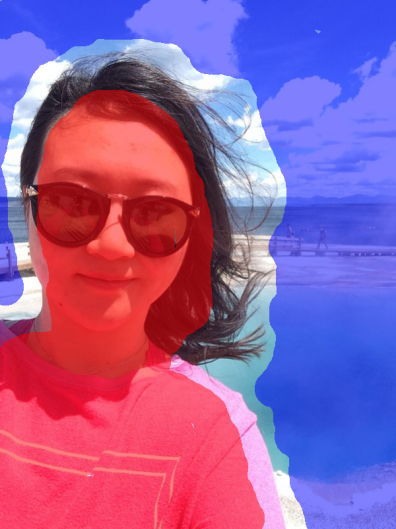 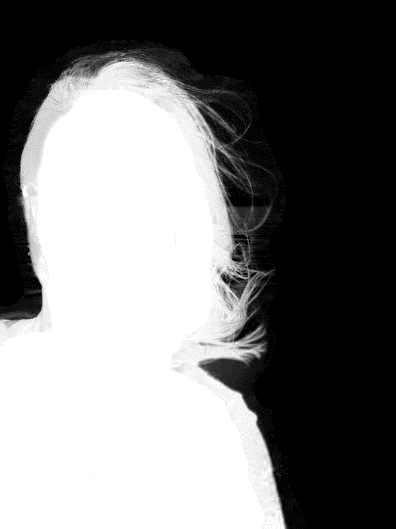 [Speaker Notes: Unfortunately, user specified strokes or trimap are very hard to meet the algorithm requirements. 
[press]
For example, even with such complex strokes, the closed form matting is still not satisfactory. 
[press]
Similarly, it is also very difficult to label a trimap to achieve good matting result.]
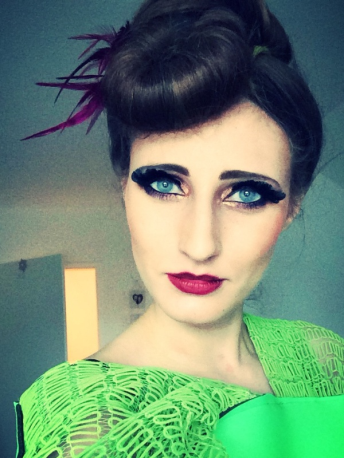 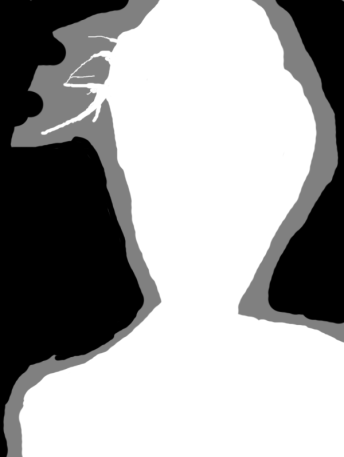 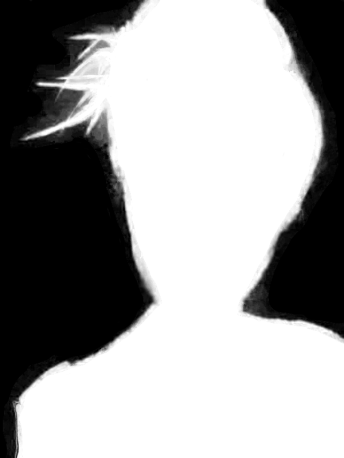 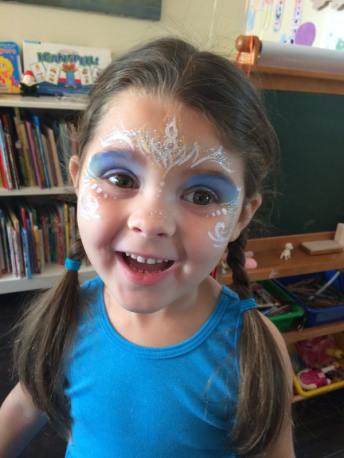 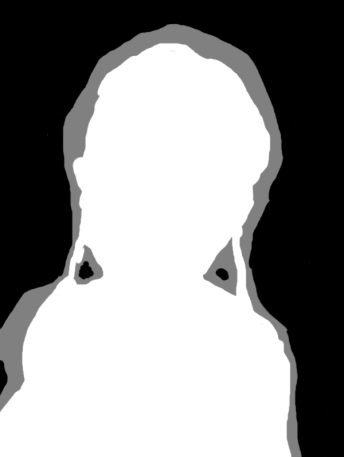 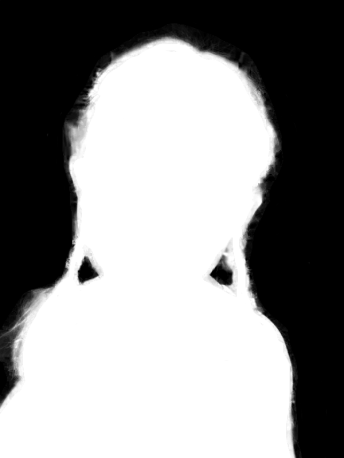 Tedious interaction is involved to produce these trimaps.
6
[Speaker Notes: To further illustrate the difficulties, we take the trimap specification as an example.
[press]
For these two input portraits, in order to achieve such matting results,
[press]
The users needs to label such trimaps which are with complex structures.
[press]
There is no doubt that tedious interactions are required even for professional users.]
Deep Automatic Portrait MattingEnd-to-end CNNs
7
[Speaker Notes: To address the tedious interaction issue, we proposed the deep automatic portrait matting by well defined convolutional neural networks.]
Deep Automatic Matting
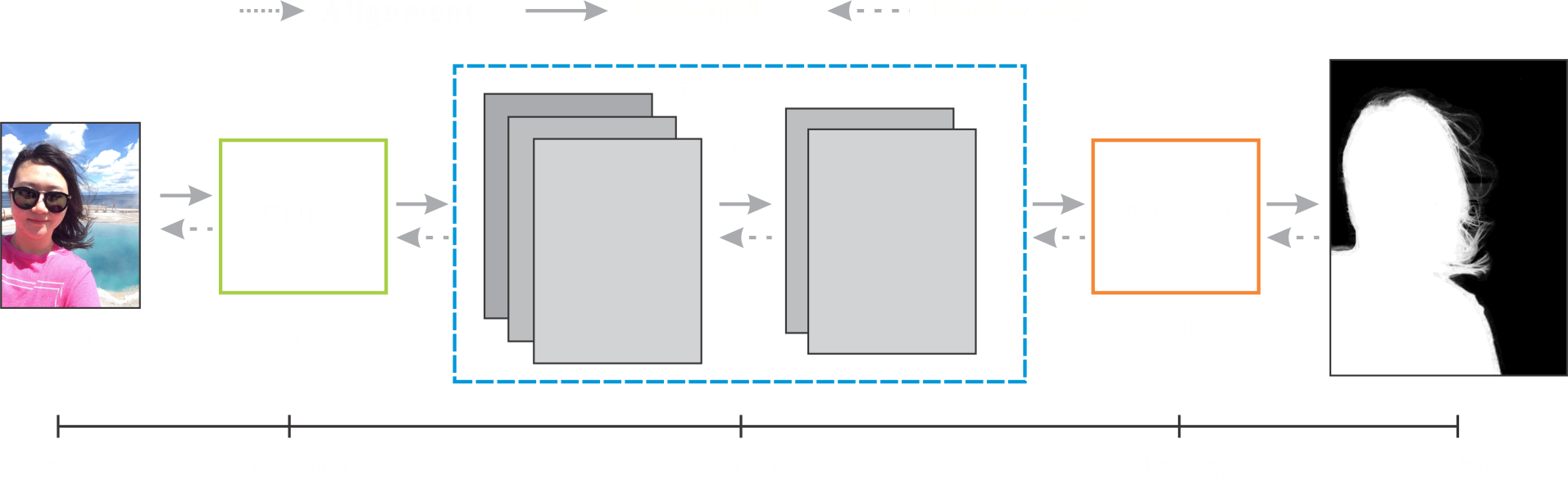 8
[Speaker Notes: Our CNNs are end-to-end network, which takes a portrait as input and directly predict the matte.]
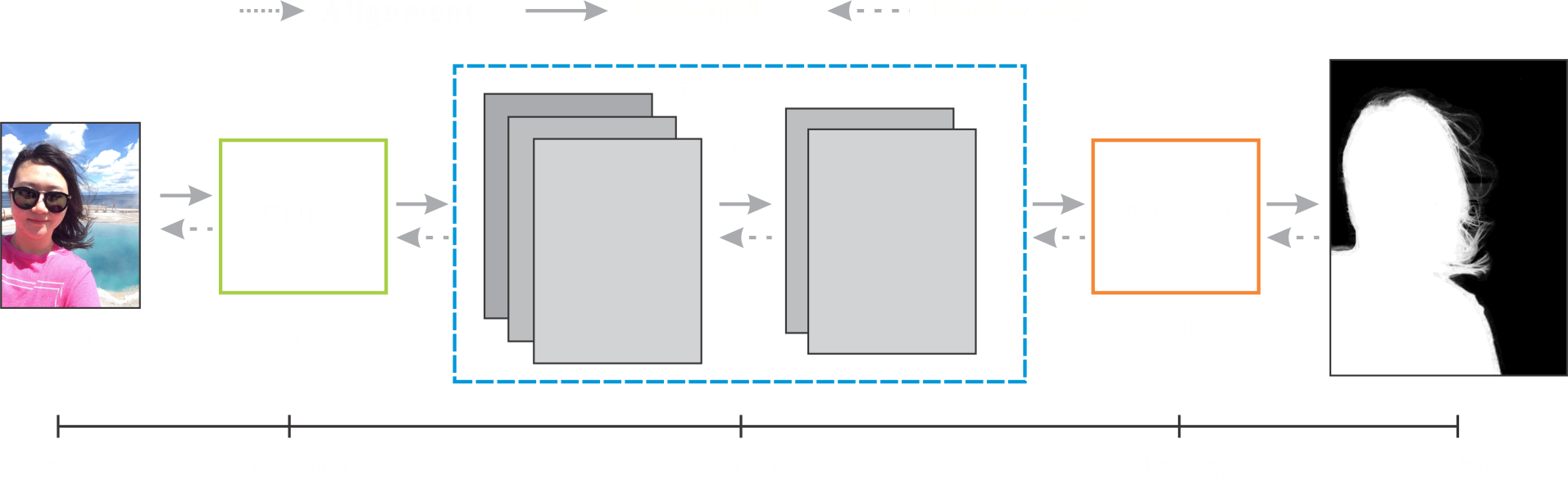 Trimap Labeling
Input: RGB image
Output: trimap representation
Network: FCN [Long et al. 2015]
9
[Speaker Notes: Our network mainly includes two parts. 
[press]
The first part is the trimap labeling process, which takes a color image as input and outputs the trimap representation by a FCN structure.]
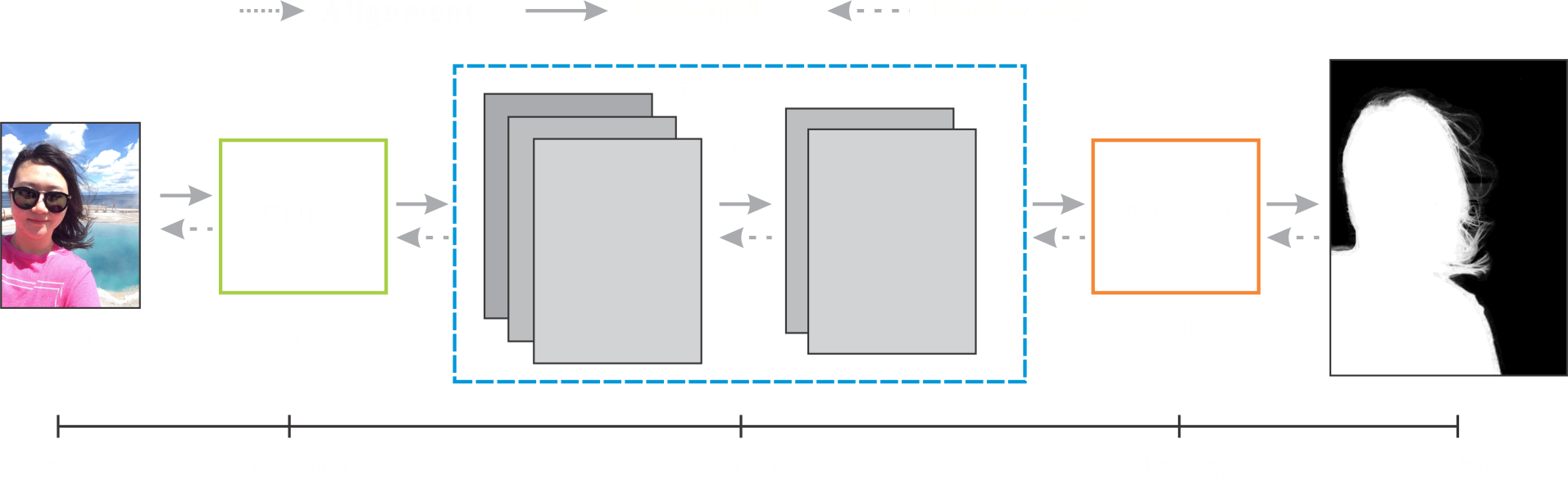 Image Matting Layer
Input: trimap representation
Output: alpha matte
Newly-designed layers
10
[Speaker Notes: [press]
The second part is the image matting layer with the former predicted trimap representation as inputs and estimates the final alpha matte.
[press]
It is our novel-designed CNN layer with newly defined functions.]
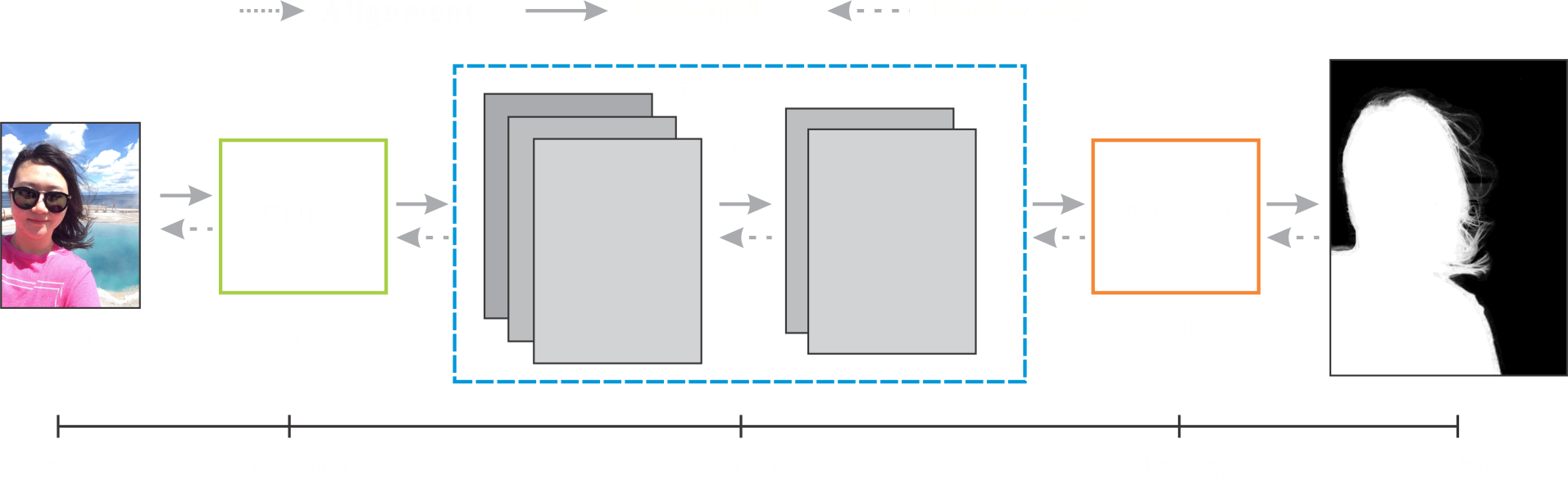 11
[Speaker Notes: Here we show its feed-Forward and back-forward formulas.]
Learning Data Collection
We create a 2,000 portraits dataset for training and testing
1,700 for training and 300 for testing
Large variations in age, gender, pose, hairstyle, background, camera type, etc.

The matting ground truth is estimated by human well labeled trimap
12
[Speaker Notes: [press]
To make the network training and testing possible, we collect a 2,000 portrait dataset where the data is with large variations.
[press]
For each portrait, we get its matting ground truth by closed form matting under the human well labeled trimap.

Here we show some examples in our dataset.]
Data Examples
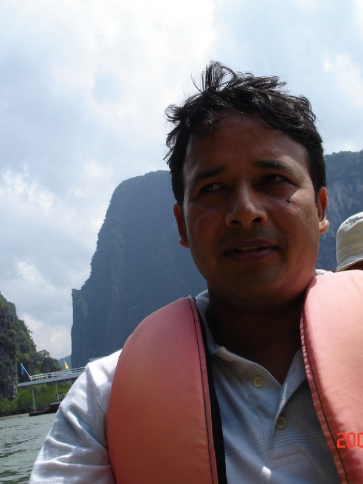 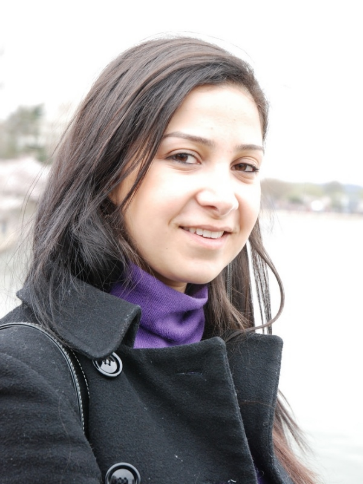 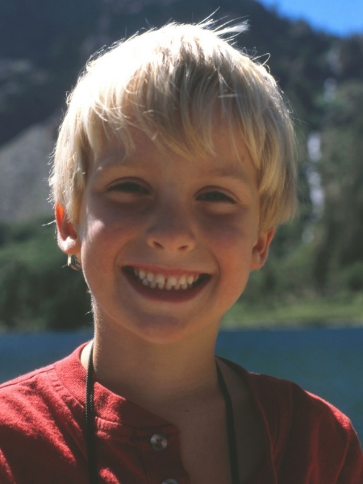 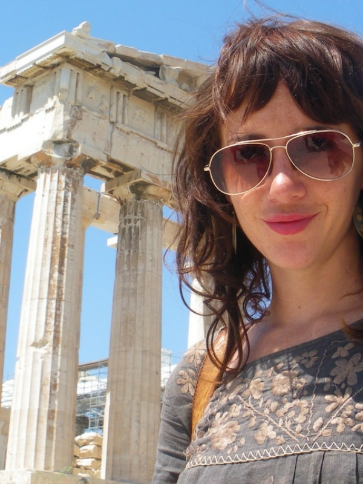 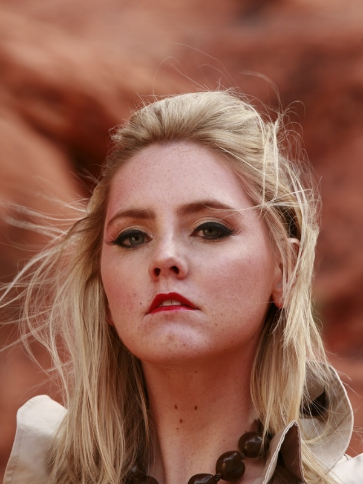 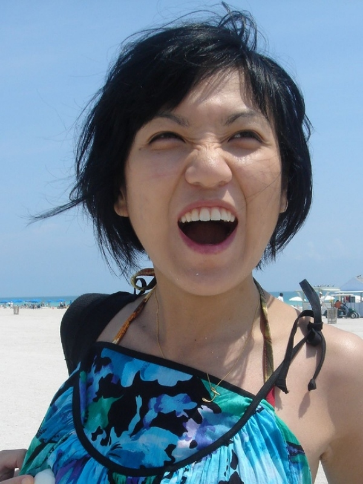 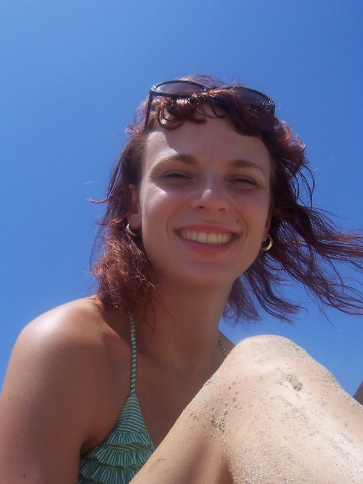 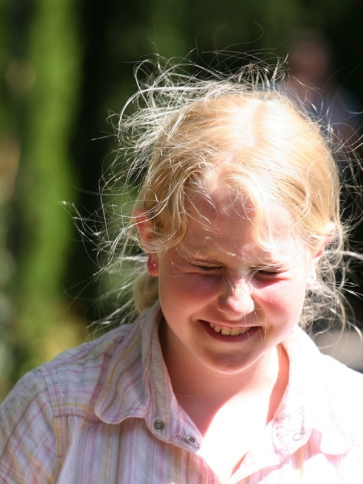 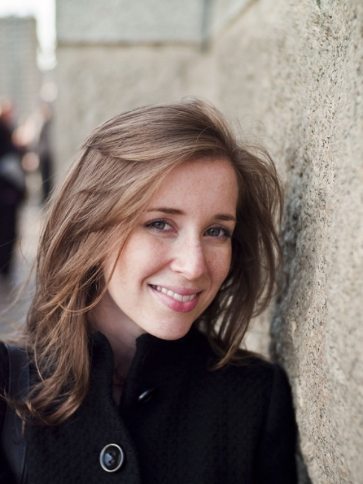 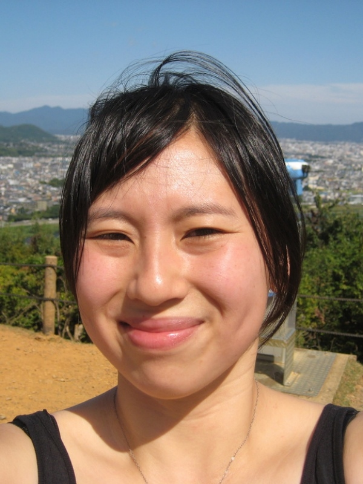 [Speaker Notes: The portrait images]
Labeled Mattes
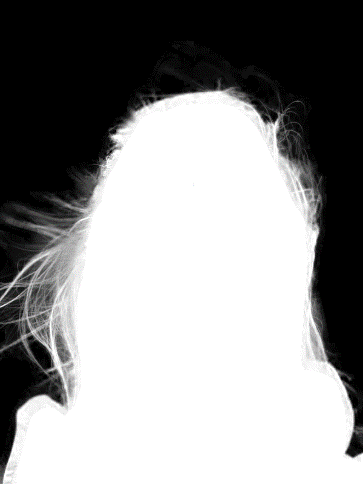 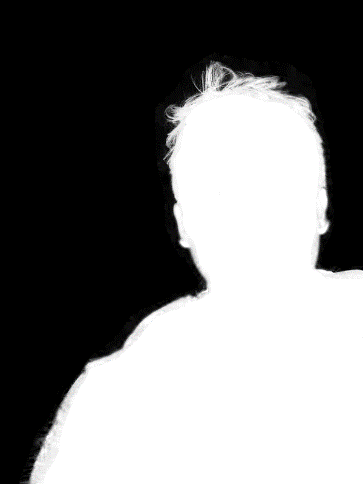 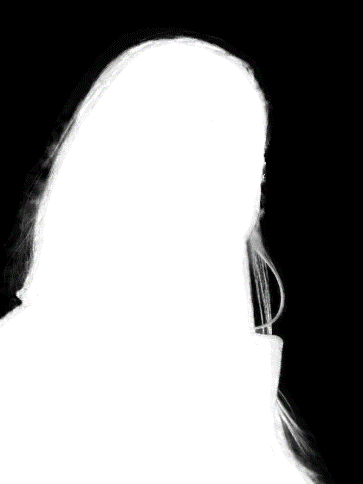 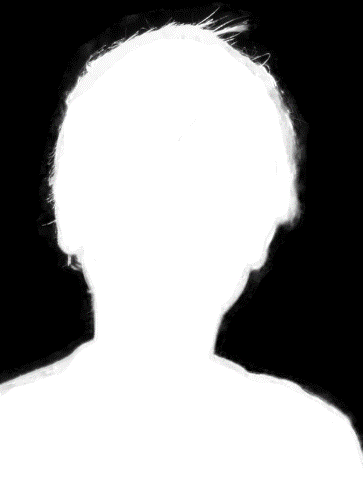 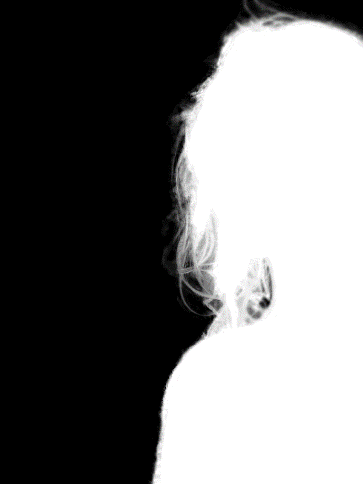 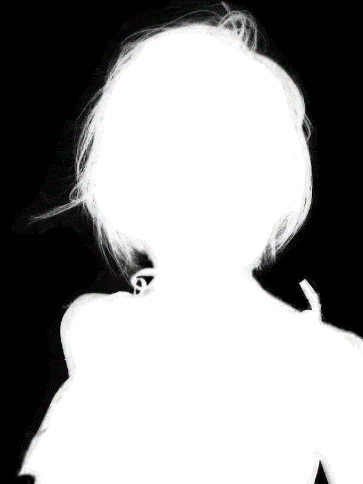 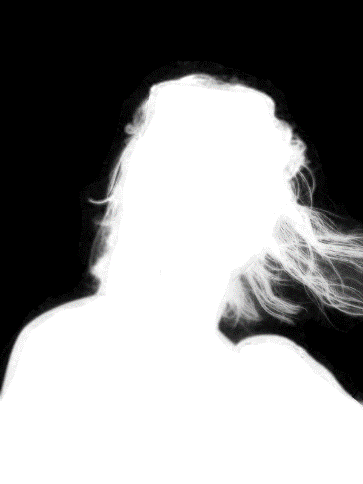 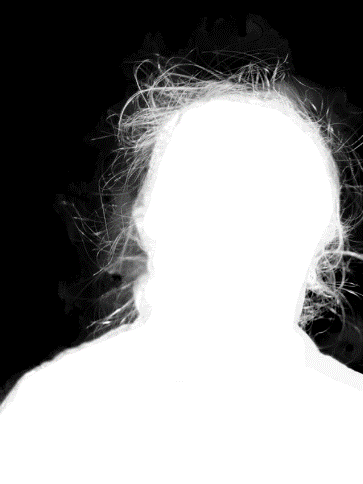 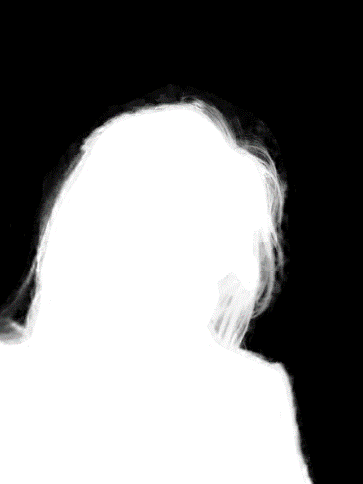 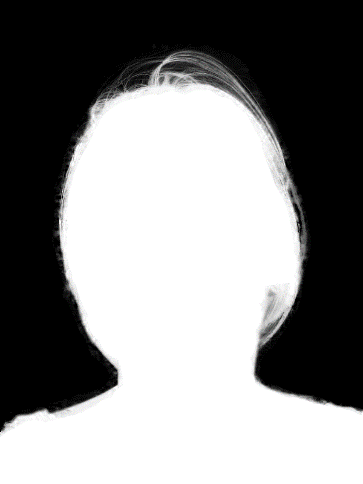 [Speaker Notes: And our labeled matting ground truth.]
Experiments
Running Time
Training: 20k iterations, one day on Titan X GPU
Testing: 0.6s for 600×800 color image

Comparisons
Automatic segmentation to trimap approaches
Direct trimap labeling methods
15
[Speaker Notes: [press]
Our method is efficient in training and testing, which needs one day for training and 0.6s for testing. 
[press]
To evaluate its performance, we compare our approach with automatic segmentation to trimap approaches and the direct trimap labeling methods.]
Evaluation
[Speaker Notes: Here we show the comparisons.
[press]
Ours achieved the best performance.]
Input
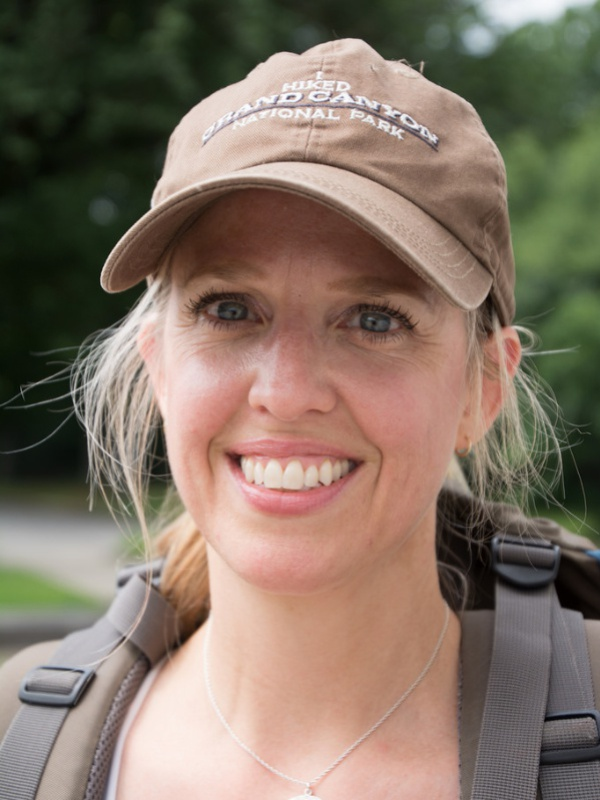 [Speaker Notes: For this input portrait with complex hair,]
Graph-cut Trimap
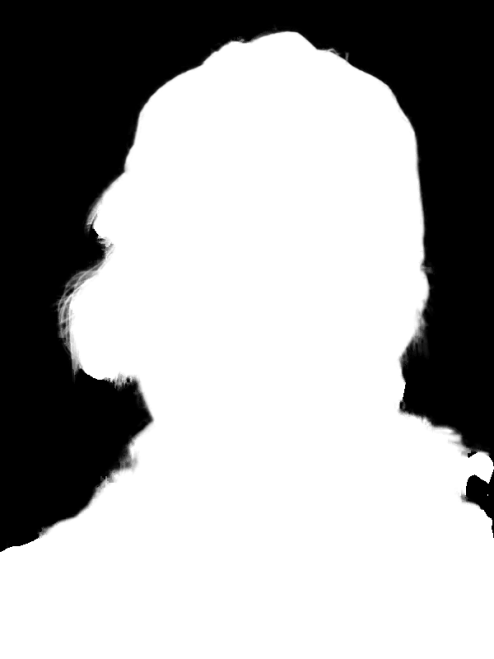 [Speaker Notes: The matting result from graph-cut segmentation based trimap fails estimating the correct matte in hair areas.]
FCN Trimap
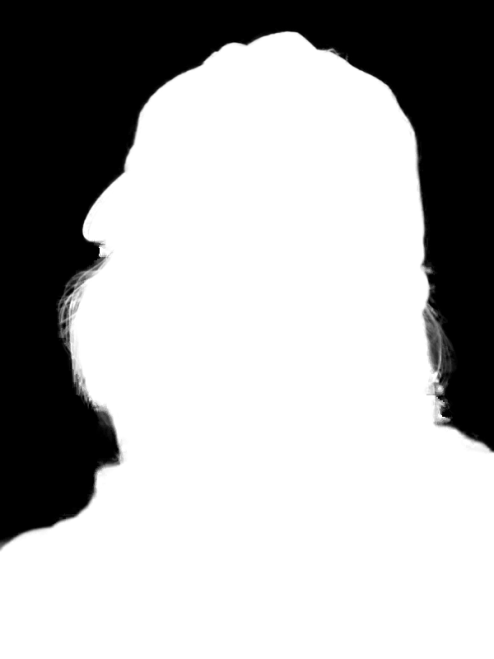 [Speaker Notes: Directly labelling the trimap using FCN also fails extracting the hair.]
Ours
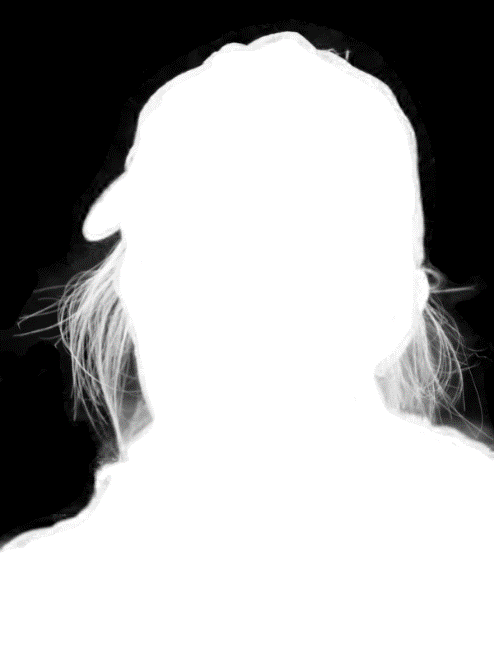 [Speaker Notes: Ours achieved satisfactory result with clear matte details.]
Input
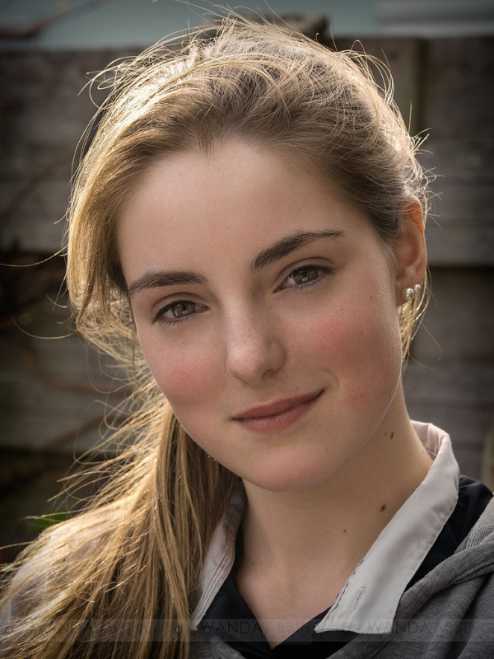 [Speaker Notes: Here is another example,]
Graph-cut Trimap
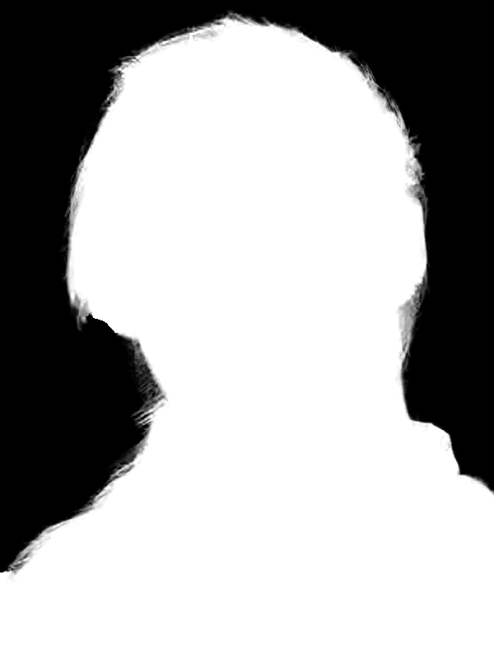 [Speaker Notes: The trimap estimation from Graph-cut cannot generate correct matting result.]
FCN Trimap
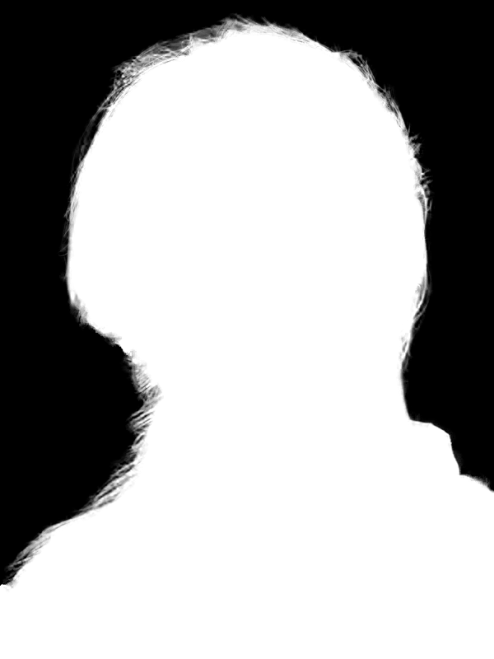 [Speaker Notes: The matting result from FCN labeled trimap is better.]
Ours
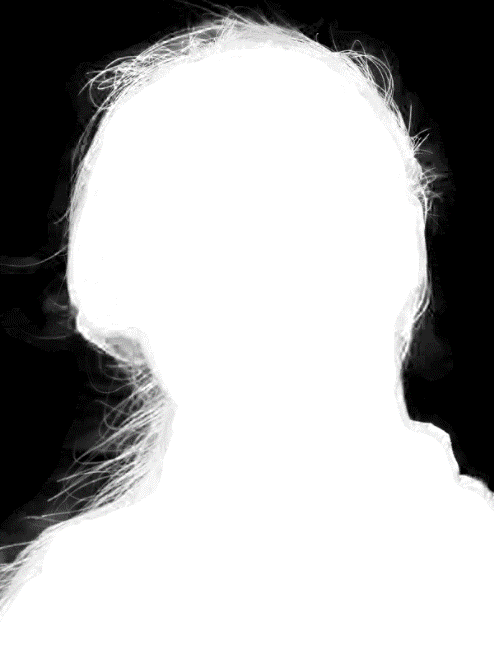 [Speaker Notes: Ours achieved the high performance result with enough hair details.]
More Results
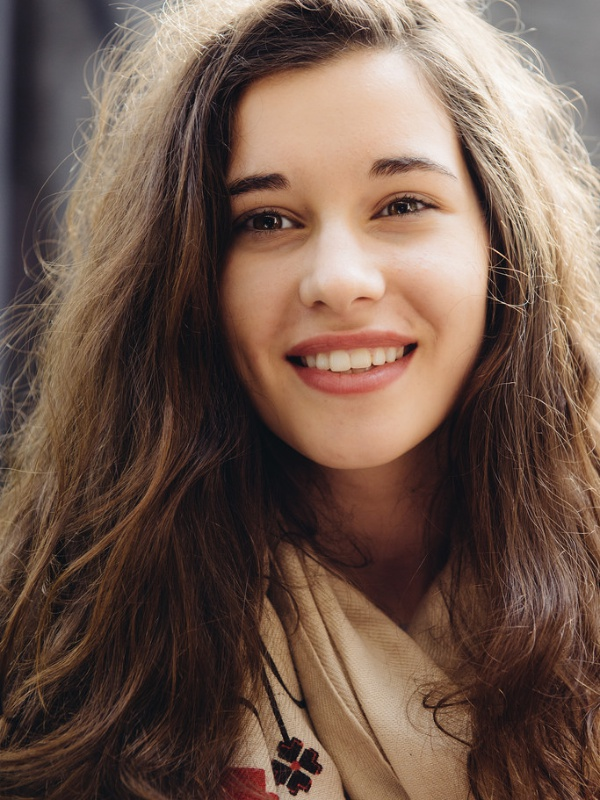 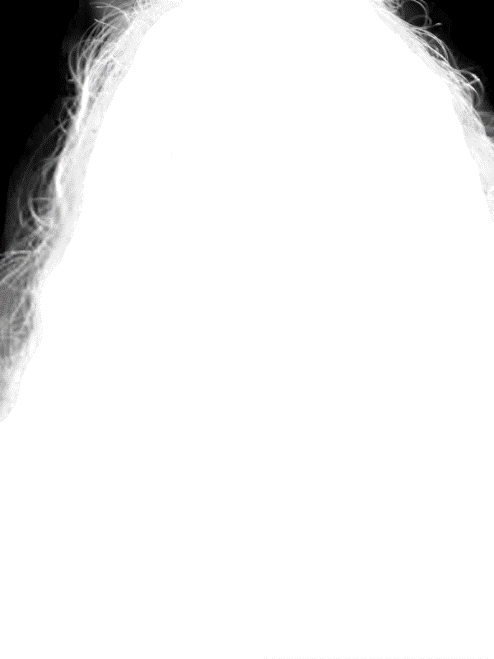 [Speaker Notes: For this complex hair and lighting example, 
[press]
our automatic matting result is also with high accuracy.]
More Results
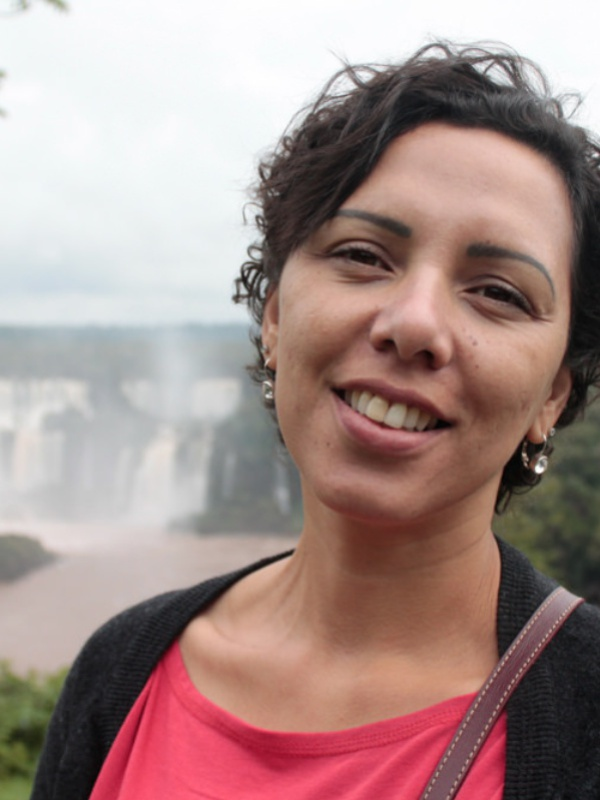 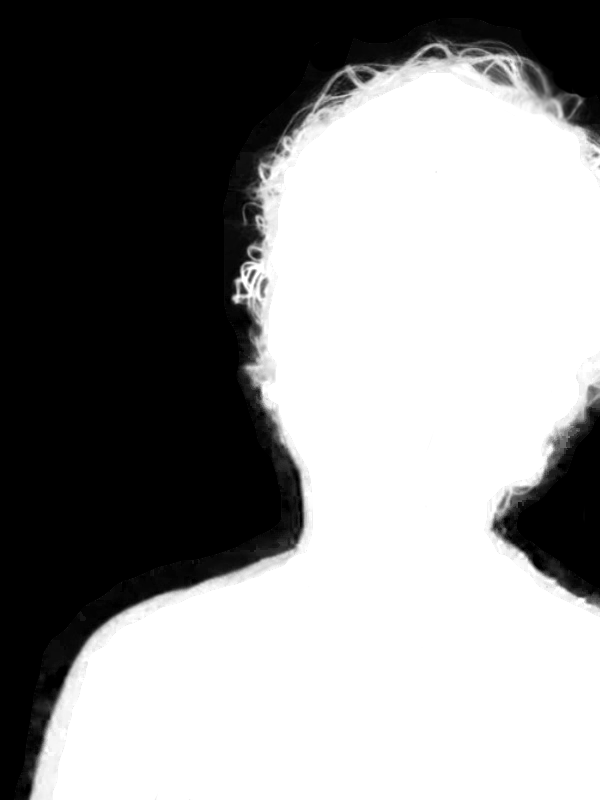 [Speaker Notes: Here is another portrait,
[press]
Our approach well extracts the hair structures.]
Conclusion
We proposed the deep automatic portrait matting
An end-to-end matting CNNs framework
Novel matting layer
A matting dataset with 2,000 portraits

Future work
Video portrait matting
Person matting
General object matting
[Speaker Notes: [press]
In conclusion, we proposed the deep automatic portrait matting approach under an end-to-end matting CNNs framework 
##with novel matting layers. A 2000 portrait matting dataset is created for training and testing.
[press]
In the future, we are interested to extend our framework to video, person, general object matting.]
Thanks
[Speaker Notes: Thanks very much and welcome to our poster.]